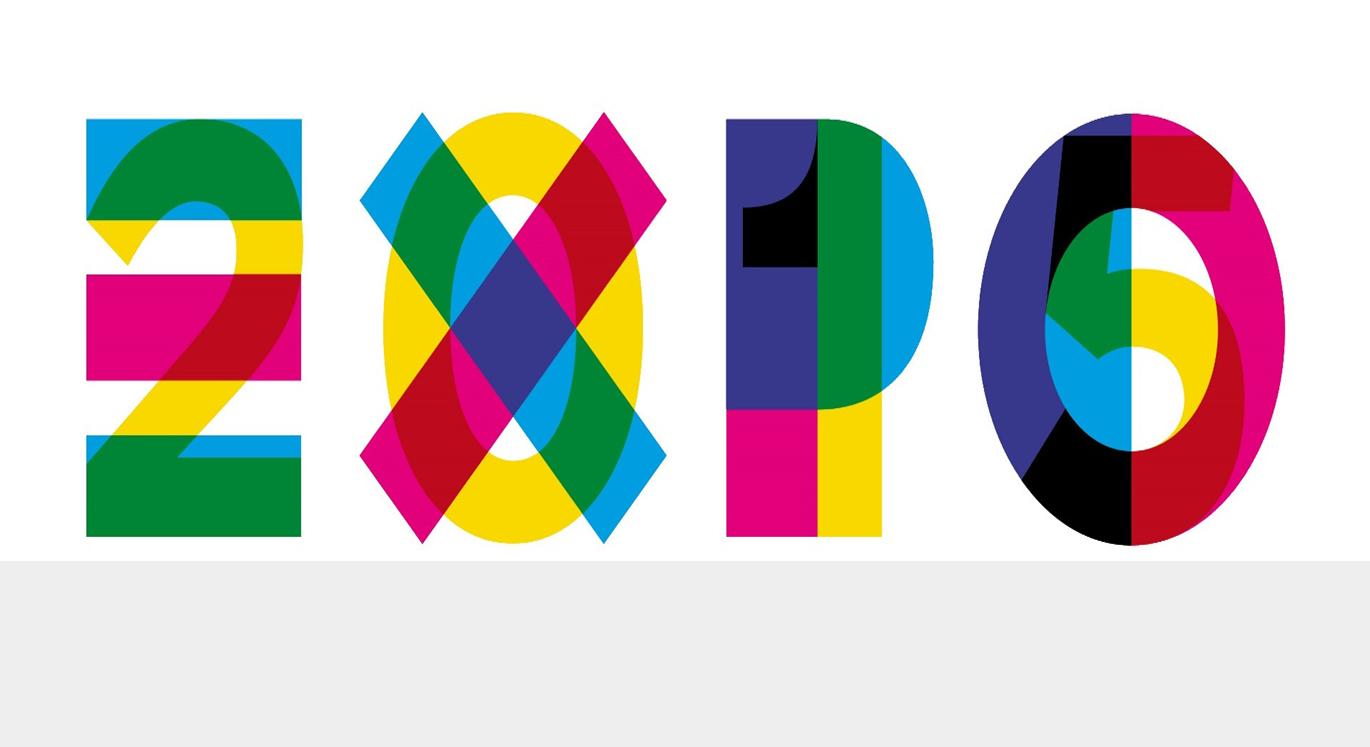 CaLaBria
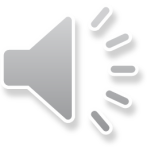 Il cinipide del castagno e il suo antagonista
Cinipide del Castagno.
Ci sono 750 esemplari di Torymus sinensis Kamijo, antagonista naturale del cinipide galligeno del castagno.
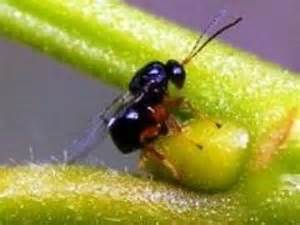 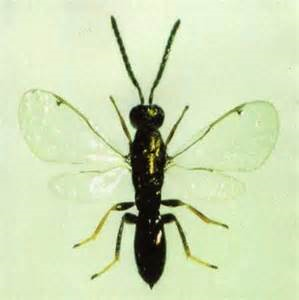 Le castagne
Sono il frutto più buono
Della Calabria, anzi il frutto 
Che si cerca sempre ma solo
Nelle stagioni in cui cresce.
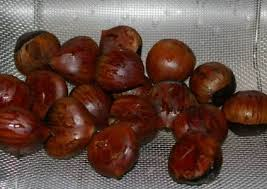 i funghi
Sono cibi che non tanto 
Si trovano ma sono
Buonissimi e deliziosi.
Con i funghi si può fare
La pasta con i funghi,
E altre cose.
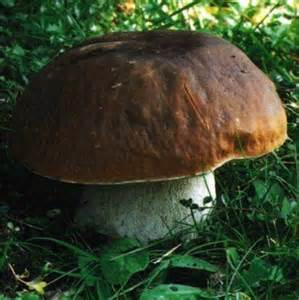 Il vino
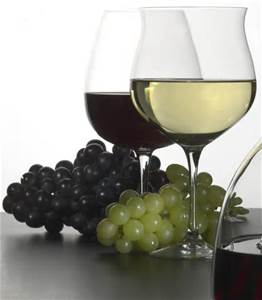 Il vino è una bevanda 
Alcolica fatta con l’uva
Lasciata fermentare
Fino al succo e con
I batteri non nocivi 
Naturali il vino diventa
Alcolico.
I mustazzoli
Dolcetti di miele
Molto buoni e
Deliziosi.
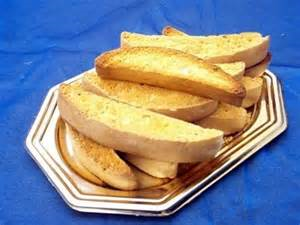 Il Latte e il Formaggio
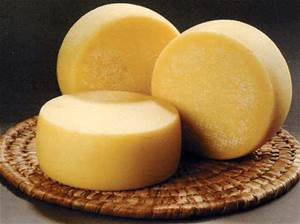 Il latte si può bere a
Colazione con i biscotti
Oppure si può fare il 
FORMAGGIO.
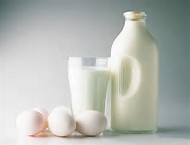 La pignolata
Dolce fatto con palline
Ricoperte di miele e zuccherini,
fatto con un impasto.
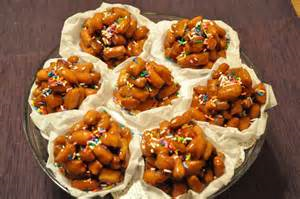 Le susumelle Bianche o nere
Le sussumelle, dolci calabresi, possono essere bianche o nere e vengono mangiate a Natale.
Le Grispelle
Sono un impasto a forma di ciambella
Sono fritte e possono essere zuccherate 
O salate.  ;D
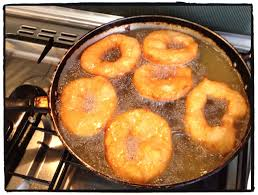 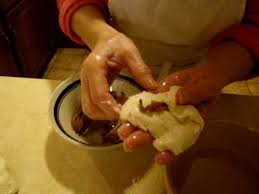 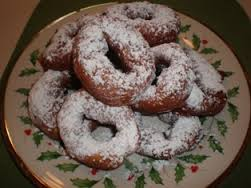 Il Bergamoto
Il bergamotto è una specie di Limone da cui si ricavano delle Bevande.
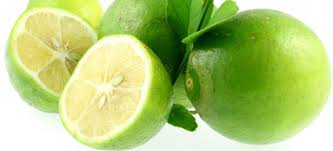 Le braciole
Sono un impasto allungato è può essere fritto, ma può essere fatto con il riso o con le patate.
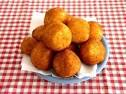 L’ nduJa
È una specie di salciccia, però molto piccante e ti fa scottare la bocca!!!!!!
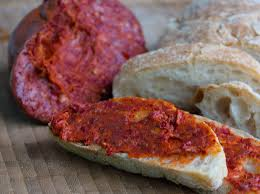 IL CAPICOLLO
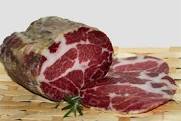 E non può mancare sua maestà, il capicollo fatto con il collo del maiale e ha una sua essicazione particolare
La Liquirizia
Clicca qui -------------------->



La liquirizia si ricava da una pianta che poi viene lavorata per fare le rotelle di liquirizia e altre cose.
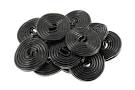 La cipolla
La cipolla di tropea è la più buona tra tutte le cipolle per il suo terreno che la rende dolce e può essere di due tipi: Rossa o bianca!
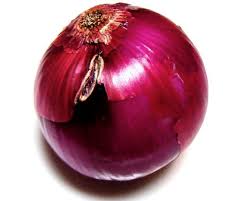 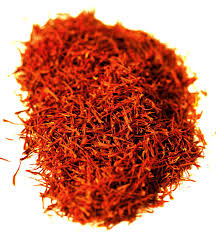 Lo zafferano
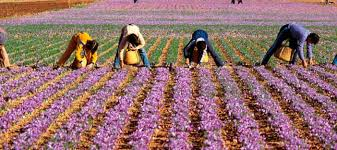 La pianta dello zafferano si adatta molto bene ai climi caratterizzati da piovosità media non molto alta (300-400 mm annui), tipica della Spagna e della Grecia. Tollera anche climi più piovosi, come in Kashmir, dove l'indice di piovosità è molto intenso (1500-2000 mm annui). Ciò che i coltivatori devono assolutamente evitare sono i ristagni d'acqua, molto dannosi per lo sviluppo della pianta; per questo motivo una coltivazione su terreno leggermente scosceso è preferibile ad una su terreno pianeggiante. Devono essere evitati i terreni poco permeabili e pesanti; è opportuno affrontare una coltivazione solo su terreni sabbiosi o argillosi, con una buona drenatura e molto permeabili.
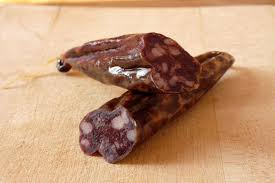 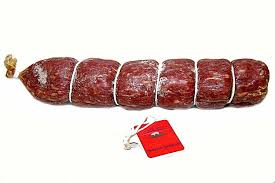 Salame
Il salame fatto con la carne di maiale può essere di polmone, bianca o normale ed è un ottimo cibo che non può mancare in tavola in cene speciali!
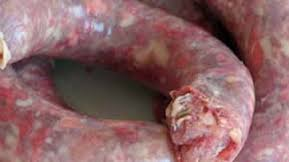 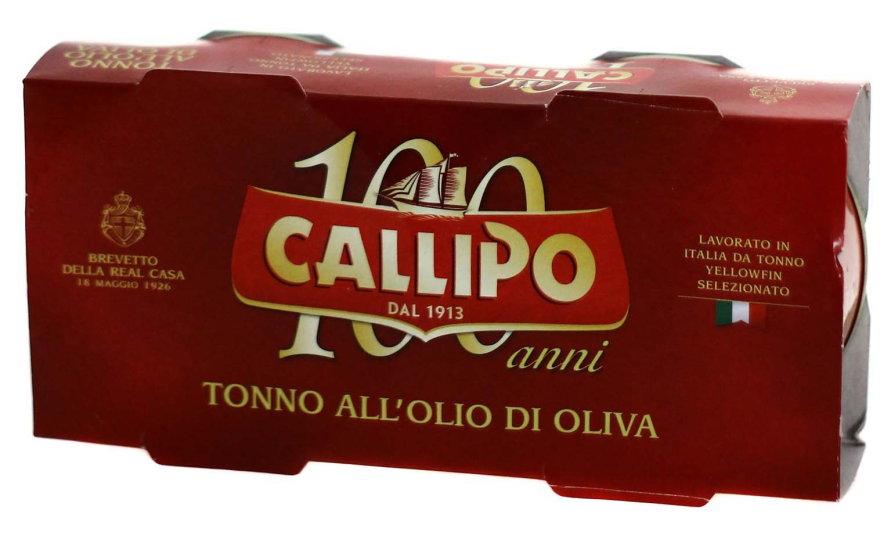 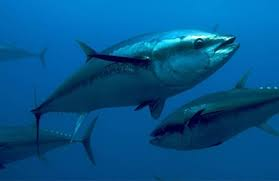 TONNO
Il tonno callipo prodotto nelle zone di Pizzo,
È un ottimo cibo da mettere in tavola!!
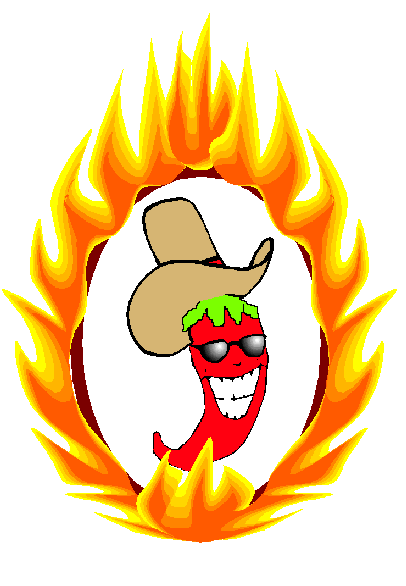 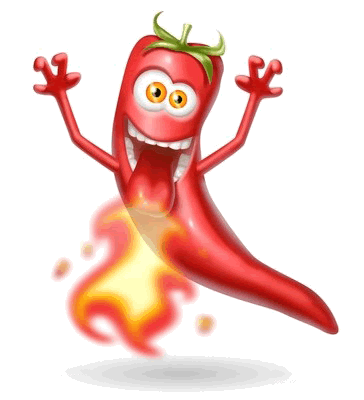 Peperoncino
Il peperoncino, piccante e ottima aggiunta per la pasta, è un ottimo cibo CALABRESE!!
Grazie per la visione.





Giuseppe Vescio Classe  1 a
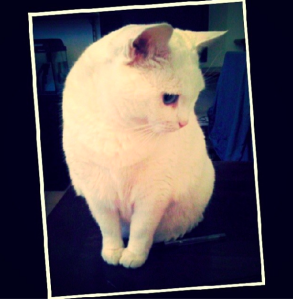 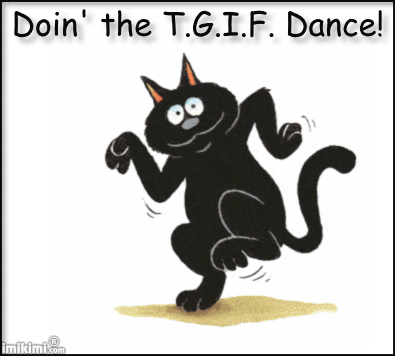